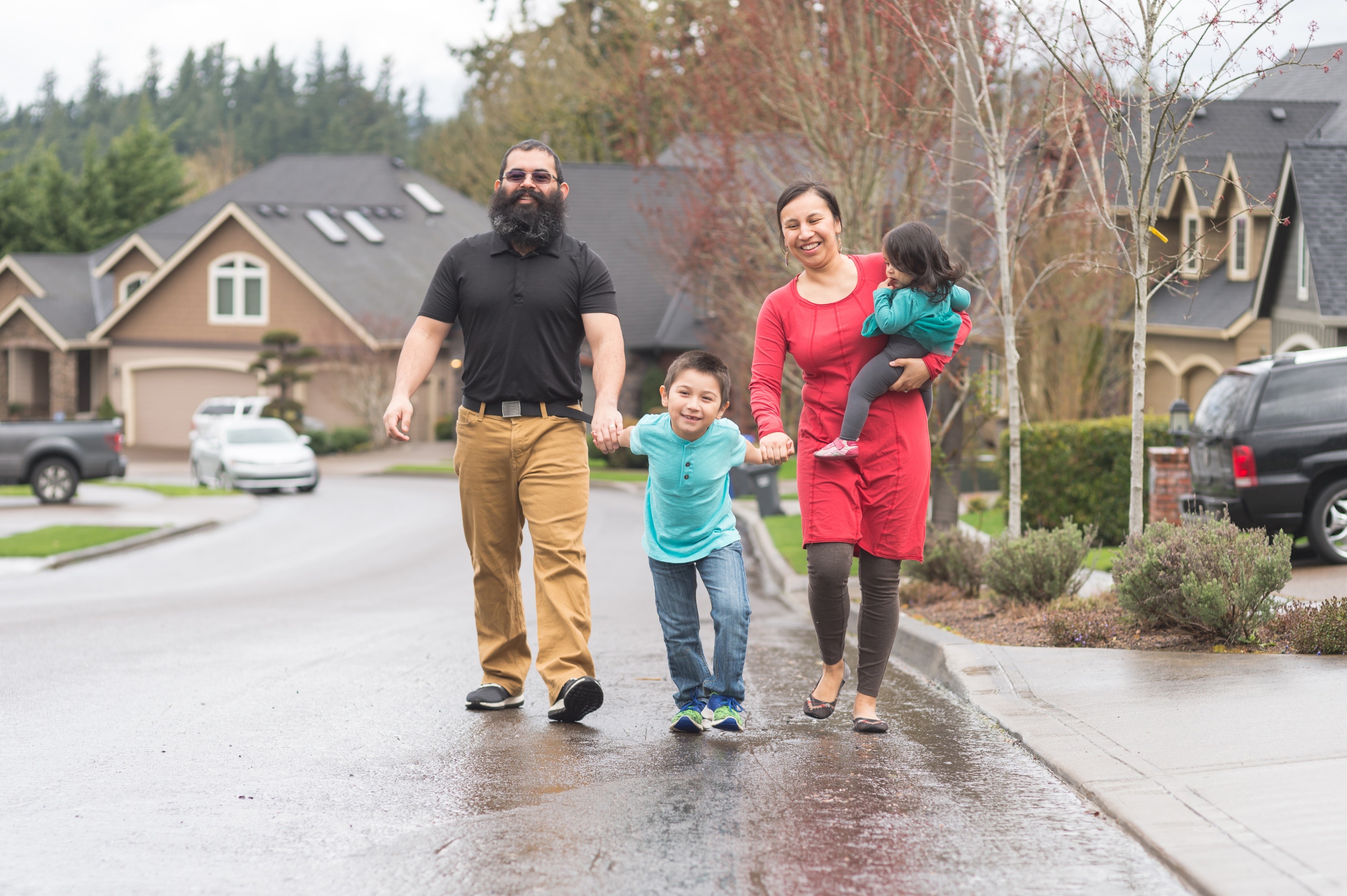 NativeChildren & Families in Oklahoma Systems of Care
Geneva Strech, 
Associate DirectorE-TEAM, University of Oklahoma
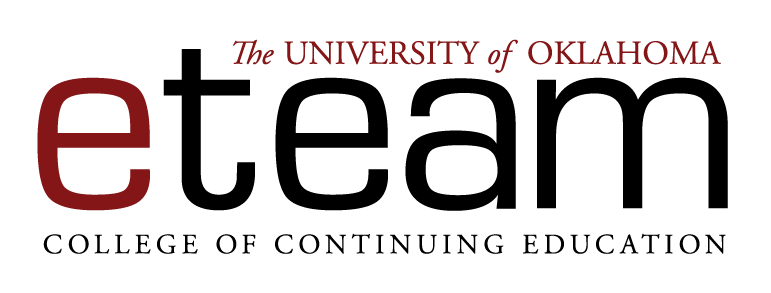 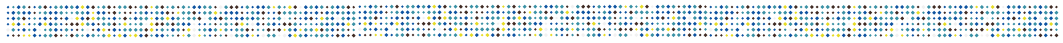 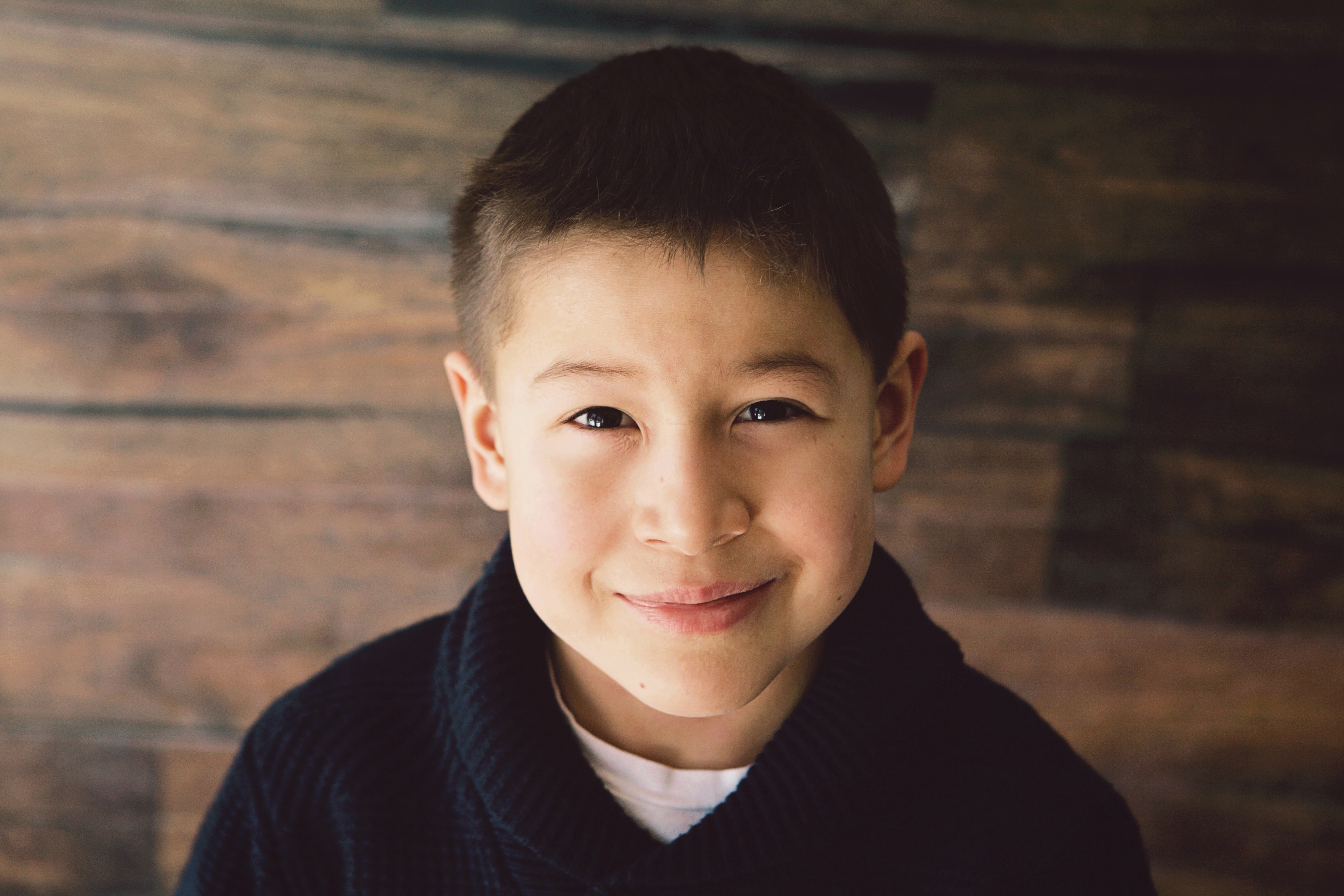 “Our culture gives us such an advantage, and we have such a huge support system.”  
				Native Mom
Oklahoma Systems of Care
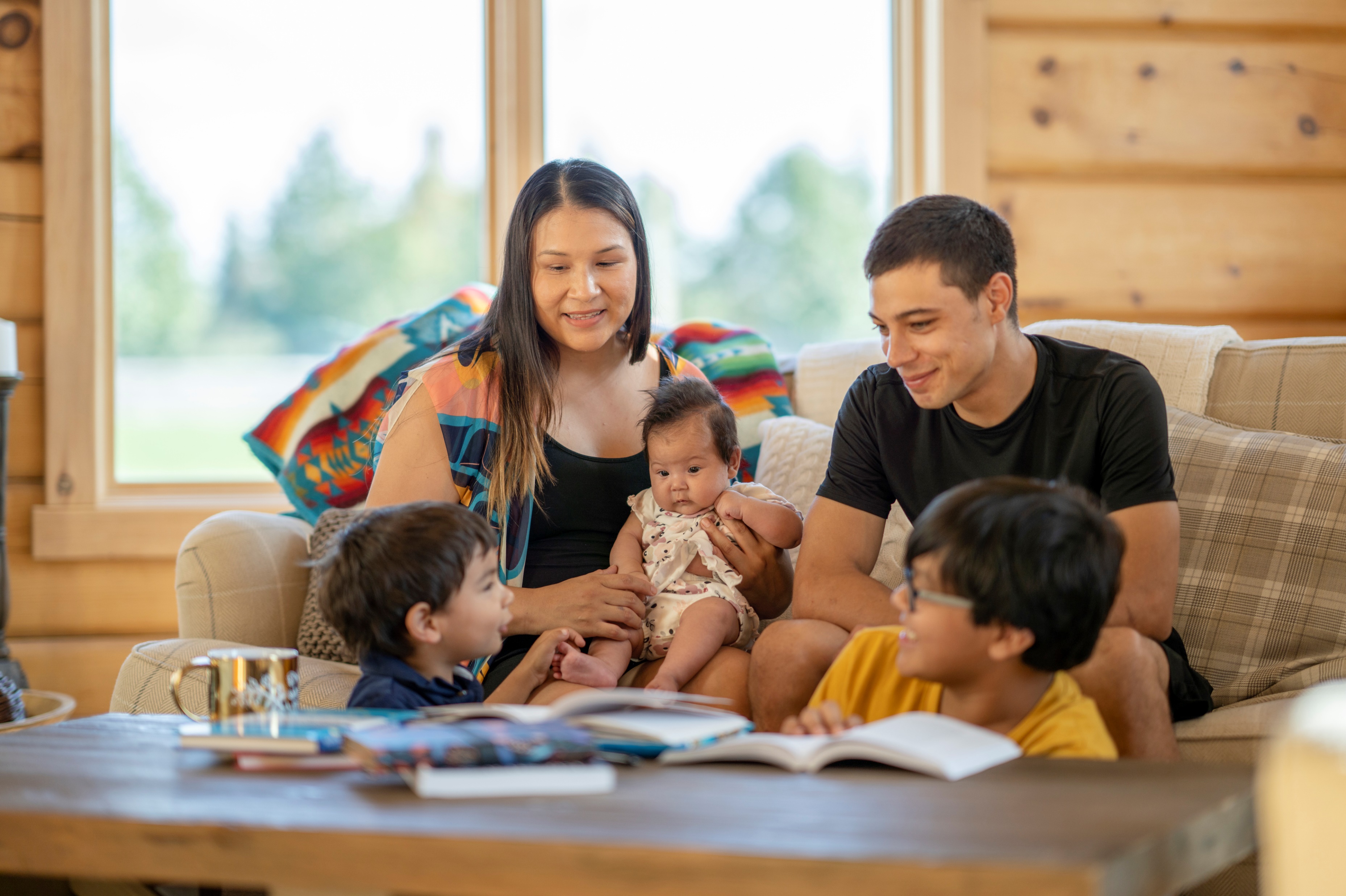 The Oklahoma Department of Mental Health and Substance Abuse Services (ODMHSAS) collaborates with behavioral health providers, child-serving agencies, and family organization partners across the state in providing services to children, youth, and young adults experiencing serious emotional disturbance. 
ODMHSAS supports, maintains, and grows Oklahoma Systems of Care (OKSOC) by providing leadership, vision, infrastructure, resources, accountability, workforce development, and technical assistance. All state behavioral health services for children, youth, and young adults are under the Oklahoma Systems of Care umbrella.
ODMHSAS and its partners have expanded OKSOC services across the state through:
Substance Abuse and Mental Health Services Administration (SAMHSA) grant funding for SOC;
State funding—legislative and Medicaid; and
ODMHSAS funding.
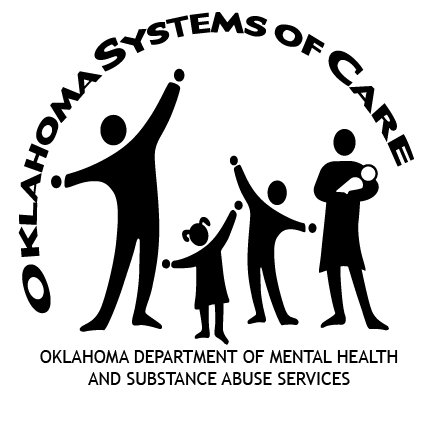 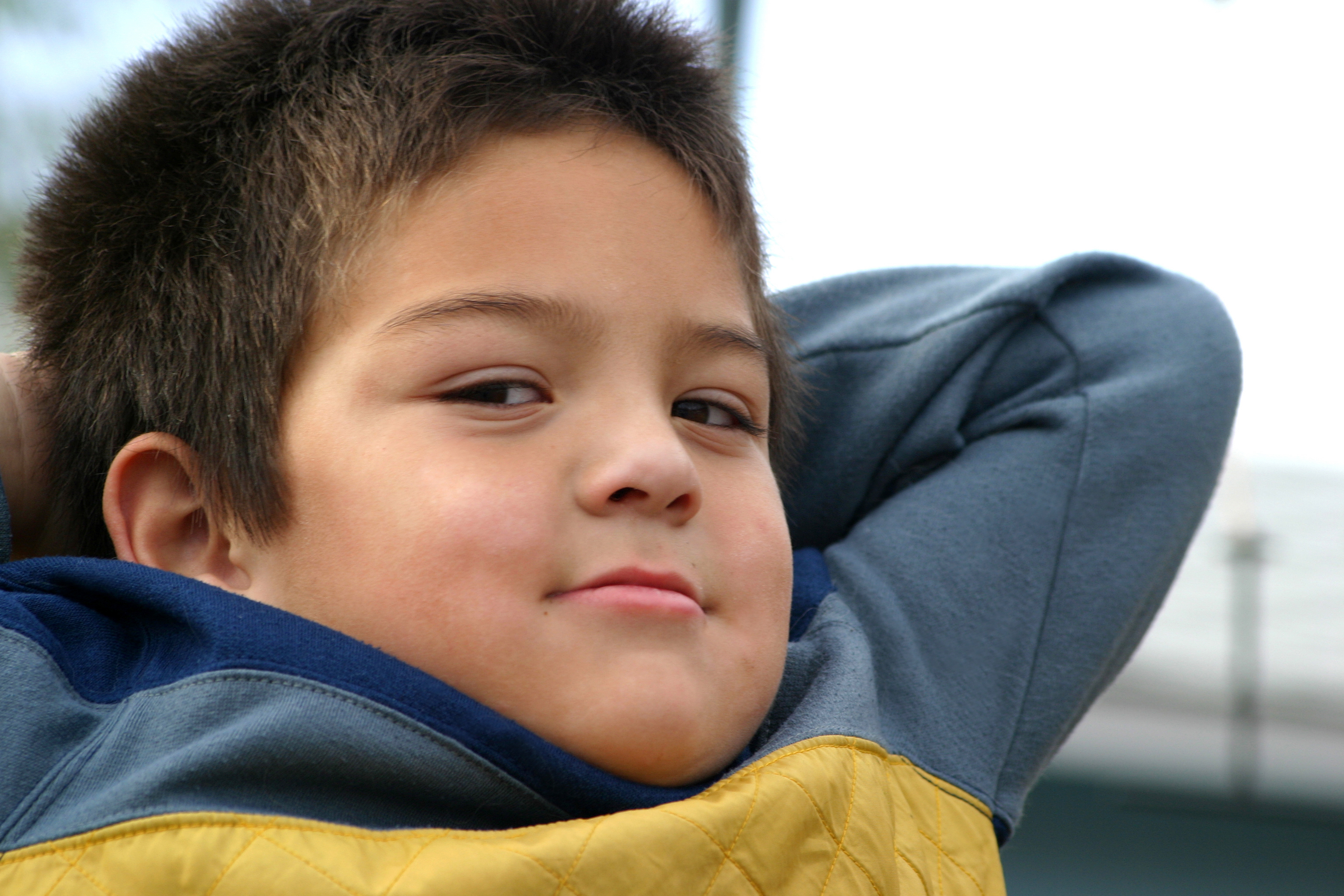 “Because these boys are Native, I didn’t want them going anywhere else. That’s why I took them in. You know how we joke, how we tease, how we laugh. You know how it is. Because of how unique we are as native people, I wanted them here so they wouldn’t lose out on that. I wanted them here so they wouldn’t lose out on that community we have.”

Native Foster Mom with 2 Native Foster Boys
What is a Systems of Care (SOC)?
An organizational framework for providing supports for children, youth, and young adults with a serious emotional disturbance. Their families are also provided supports. 
The Systems of Care philosophy involves collaboration across agencies, families, children, youth, and young adults. 
Systems of Care improves access to and expands the array of coordinated supports for these families, children, youth, and young adults.
SOC provides community-based, child-centered, family-focused, and culturally competent behavioral health services to children, youth, young adults, and families. 
Care is delivered using an integrated team and a trauma-informed approach that comprehensively addresses physical and behavioral health, and substance use disorder treatment needs to ensure:
access to appropriate services, 
improve outcomes, 
reduce preventable hospitalizations and emergency room visits, and 
avoid unnecessary care.
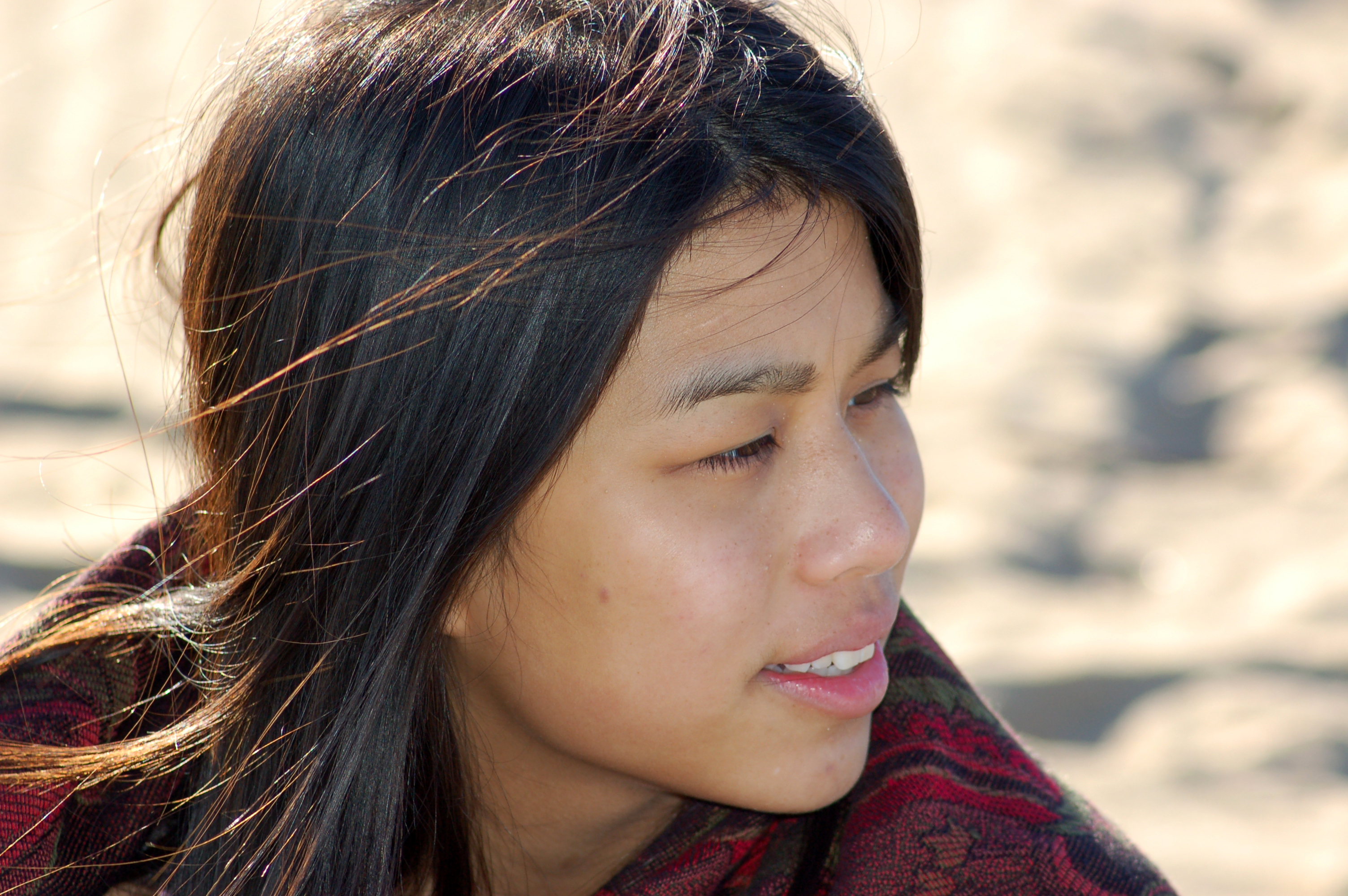 “SOC made sure that my daughter was at the table for her treatment planning, and that she had the power to make decisions about her treatment. She wanted some cultural activities included in her treatment plan, and her FSP helped make that happen and helped her therapist understand the value of cultural activities to her mental health.”

		Native Mom
OKSOC and Native Families
“Many AI/AN communities contend that Native traditional beliefs and values about the care of children were the earliest version of a “system of care,” pre-dating the emergence of today’s SOC philosophy. This meant that existing Indigenous cultural beliefs were compatible with many of the SOC principles.” 
NICWA Honoring Innovations: Notes for the Field for Systems of Care Communities in Indian Country
OKSOC is family driven and youth/young adult guided. 
Families have a primary decision-making role in the care of their children as well as in the policies and procedures governing care for all children in their community, state, Tribe, territory, and nation.
Youth and young adults are engaged as equal partners in creating systems change in policies and procedures at the individual, community, state, and national levels.
OKSOC and Native Families
OKSOC focuses on the strengths of the child, youth, young adult, and family.
Family and community are essential elements in Oklahoma tribal cultures. Including extended family members and those who are not blood relatives—tribal elders, spiritual leaders, neighbors or friends, etc. in family team meetings increases the number and availability of supports.
OKSOC Outcomes for Native Children, Youth, Young Adults, and Families
Culturally competent and culturally responsive OKSOC providers integrate culture as a resource, inclusive of tribal belief systems, knowledge and expertise, traditions, norms, teachings, strategies, and problem-solving.   
This use of cultural adaptations to mainstream system of care practices such as wraparound, care coordination, crisis response and intervention, and therapy adds a cultural support system to the family’s treatment team and plan.
There is significant evidence to show that many people within culturally diverse communities are likely to utilize avenues other than professional therapists for dealing with mental distress, such elders in the community, spiritual leaders, and traditional healers.
Spiritual and traditional healing practices can prove very useful in terms of promoting mental health.
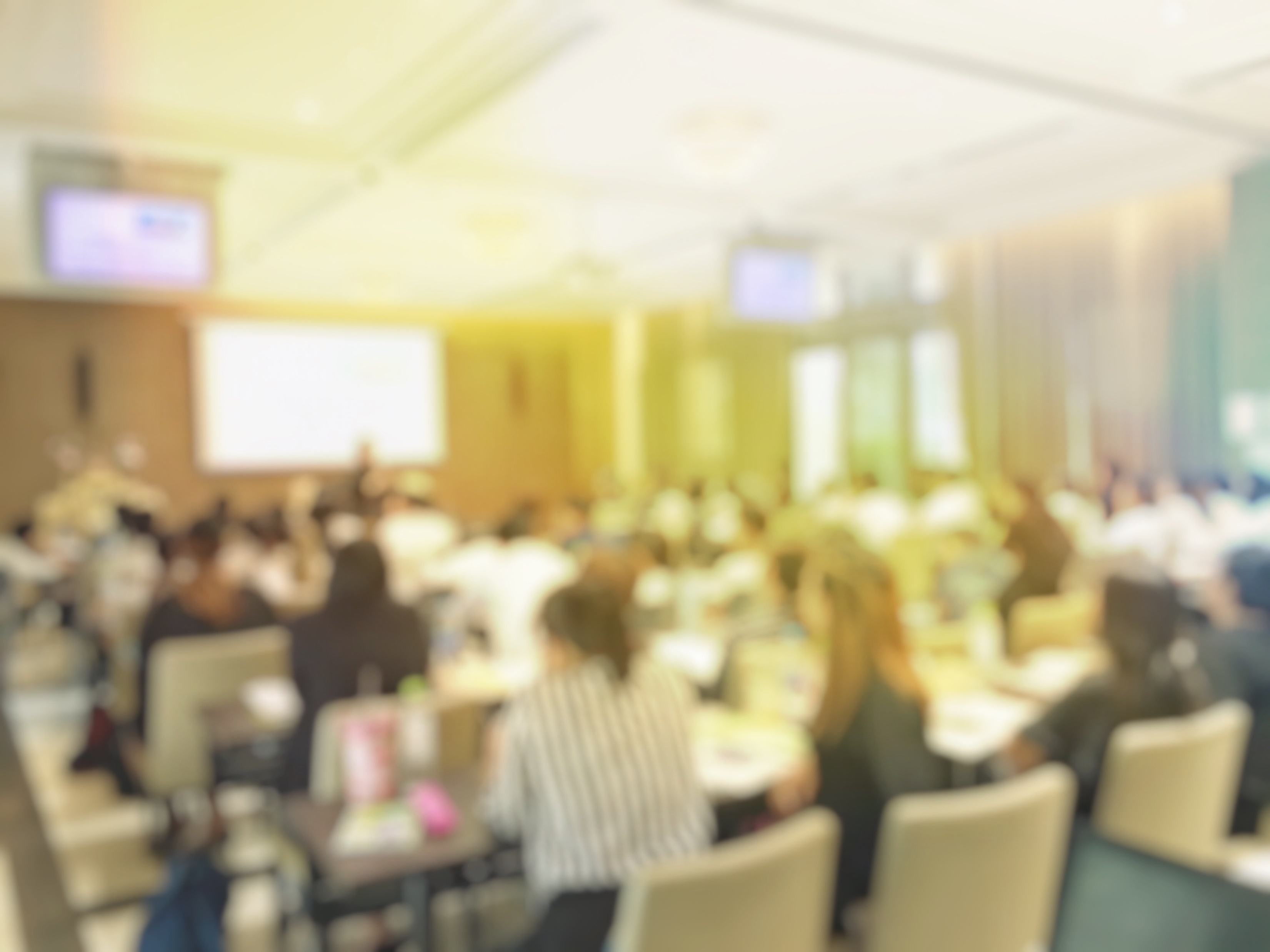 Inequities in Child Well-Being: Mental Health
Racial and ethnic disparities contribute to disproportionately troubling mental health and wellness conditions among children of color. National numbers show that nearly 10% of high schoolers overall attempted suicide in the year previous to the most recent federal survey. 26% of Native high schoolers attempted suicide in the same time period. 

2022 KIDS COUNT Data Book - The Annie E. Casey Foundation (aecf.org)
OKSOC Outcomes for Native Children, Youth, & Young Adults
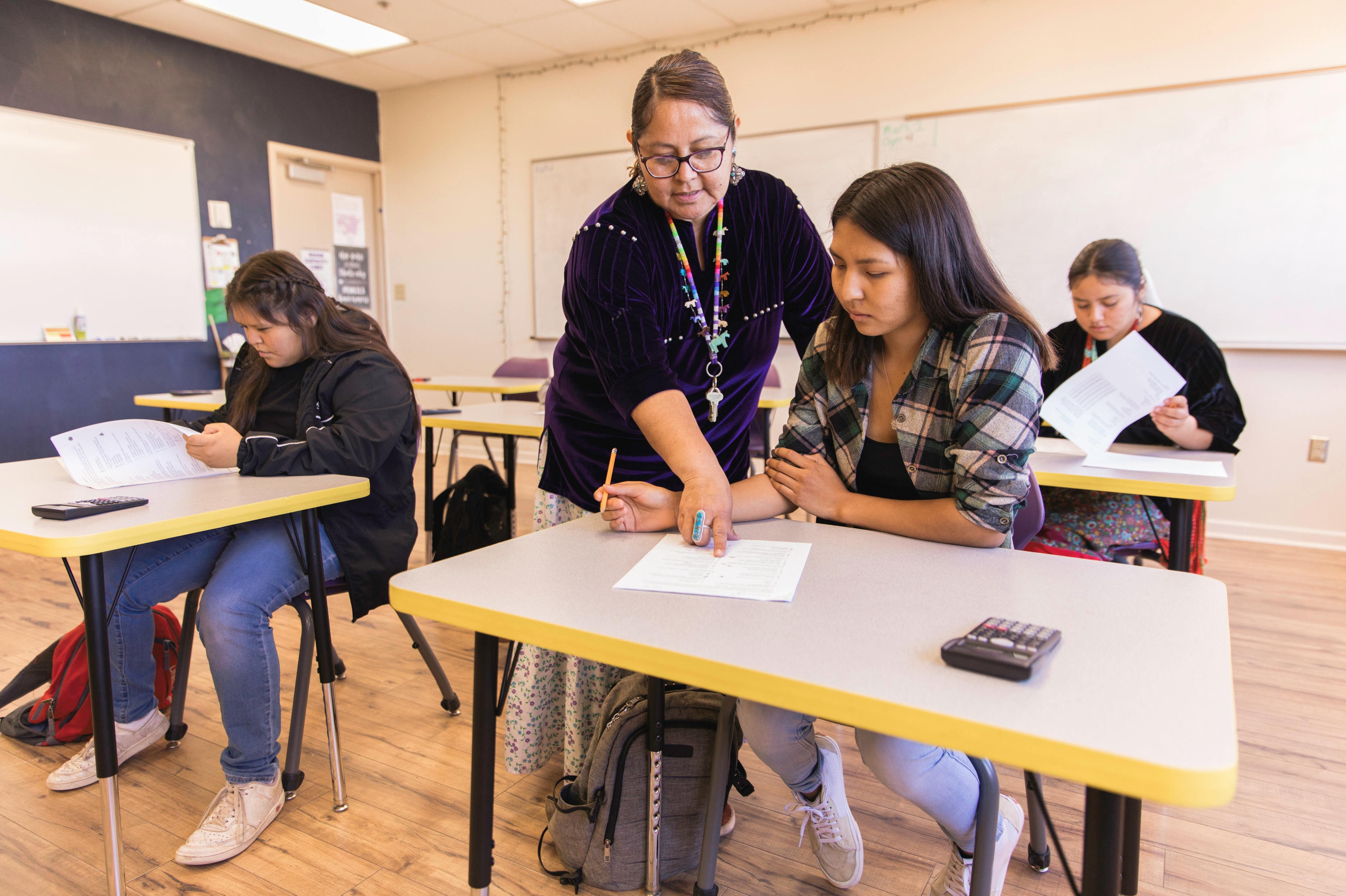 Greater percentage of Native children, youth, and young adults experience
decreased self-harm and suicide attempts, 
clinically significant improvement in problems, and
clinically significant improvement in functioning.
Recommendations
Oklahoma behavioral health providers need to increase collaborations with tribes—at the state and local community levels.
The Oklahoma Department of Mental Health and Substance Abuse Services website (Tribal State Relations (oklahoma.gov)) states: 
ODMHSAS is committed to establishing collaborative relationships with Oklahoma’s tribal nations, recognizing their sovereign status and contributions to creating a healthier Oklahoma. The Department acknowledges and affirms common goals with Oklahoma’s Tribal Governments to eliminate health and human services disparities faced by American Indian (AI) populations; maximize access to mental health and substance abuse services; and achieve health equity for all American Indian people and communities.
ODMHSAS supports a holistic framework that reinforces the belief that the mind, body, and spirit are all connected to health and that tribes know best how to address their needs through prevention activities, community partnership, and collaborating with other agencies in prevention and treatment efforts.
Recommendations
Oklahoma behavioral health providers need to increase their knowledge and competency of native cultures and collaborations with tribes—at the state and local community levels.
Oklahoma Systems of Care values family voice and choice and acknowledges that Native families are experts on their families and that expertise can support and strengthen behavioral health outcomes for children, youth, young adults, and families. 
The OKSOC Toolkit notes:
Until recently, most children, youth, and young adults living with serious emotional disturbance have not received clinically, socially or culturally competent care. By being culturally competent, we can help the child, youth, young adult and family access quality services within the context of their home and community.
Cultural Competency refers to the process by which individuals and systems respond respectfully and effectively to people of all cultures, languages, classes, races, ethnic backgrounds, religions, and other diversity factors in a manner that recognizes, affirms, and values the worth of individuals, families, and communities, and protects and preserves the dignity of each.
Operationally defined, OKSOC Cultural Competence is the integration of knowledge about individuals, families, and groups of people into specific standards, policies, practices and attitudes used in appropriate cultural settings to increase the quality of services, thereby producing better outcomes.
Recommendations
OKSOC behavioral health providers and interventions need to be historical trauma-informed and culturally competent, and treatment needs to be adjusted to be culturally appropriate.
OKSOC recognizes that the prevalence of trauma in the lives of children, youth, young adults, and caregivers seeking OKSOC services can be quite high. 
Native families are also impacted with historical trauma (defined as historical loss symptoms—depression, substance dependence, diabetes, dysfunctional parenting, unemployment—as a result of the cross-generational transmission of trauma from historical losses of population, land, and culture.
Being trauma informed provides a way for providers to understand behaviors, responses, attitudes, and emotions as a collection of survival skills developed in response to traumatic experiences. 
Behavioral health providers can then deploy trauma-informed services and supports that connect research, policy, and practice, promote healing, and engage children, youth,  young adults, and families in effective and impactful interventions.
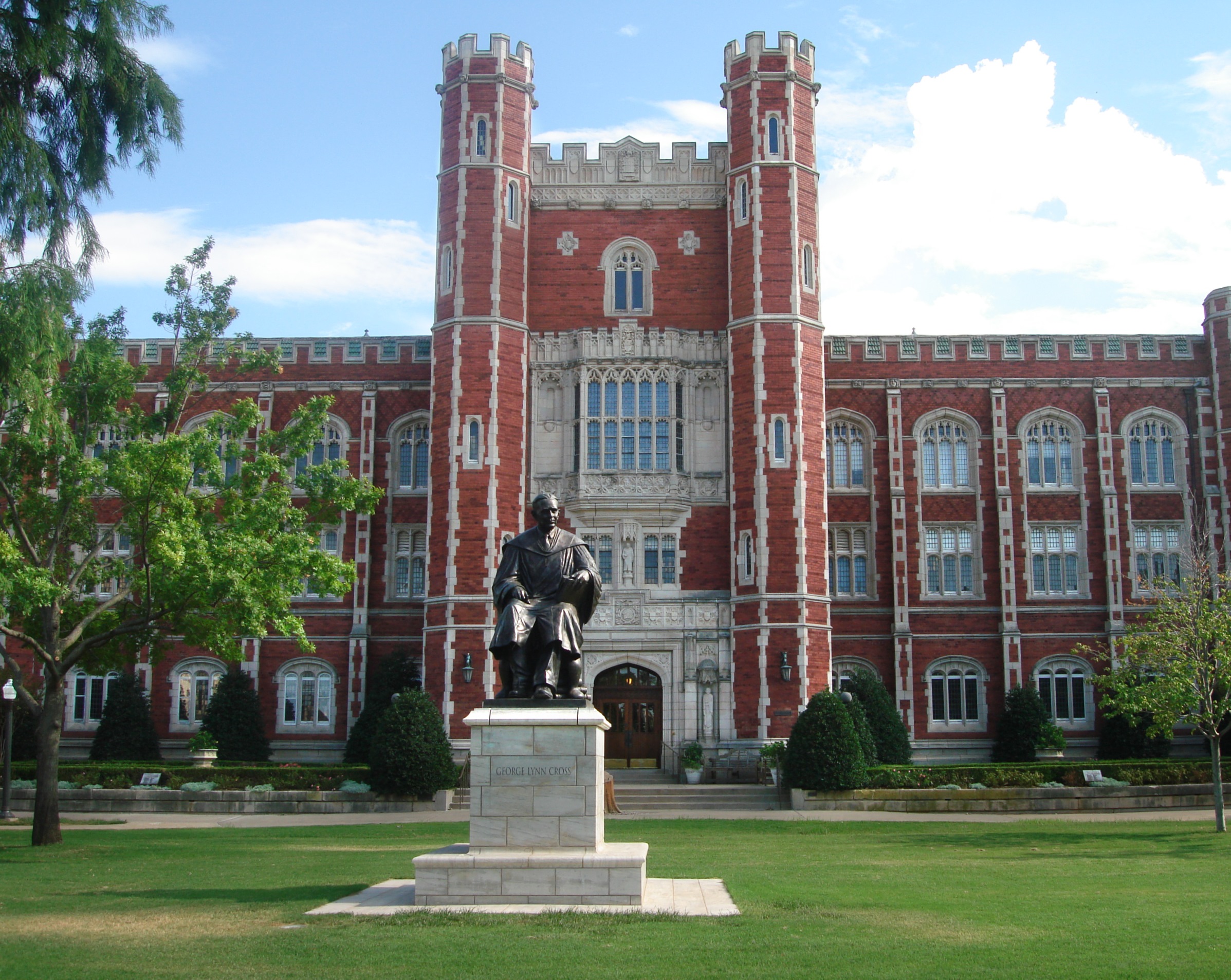 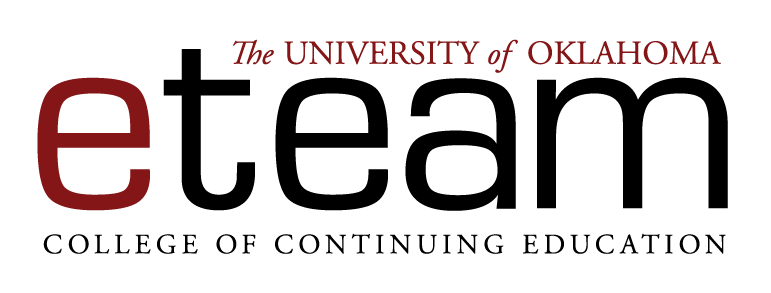 E-TEAM, at the University of Oklahoma, designs research and evaluations to help organizations understand and use information and data to solve real-world problems with progress and outcomes monitoring, technology solutions, study findings, and recommendations. All E-TEAM research and evaluations are designed to comply with nationally mandated standards for conducting research involving human participants. E-TEAM recognizes that demographic, sociopolitical, and contextual perspectives matter fundamentally in evaluation. E-TEAM also recognizes that privilege and intersectionality impact data collection and analysis and interpretation. We align our evaluations from planning, implementation, data collection, analysis, interpretation, and reporting with an understanding of these issues.
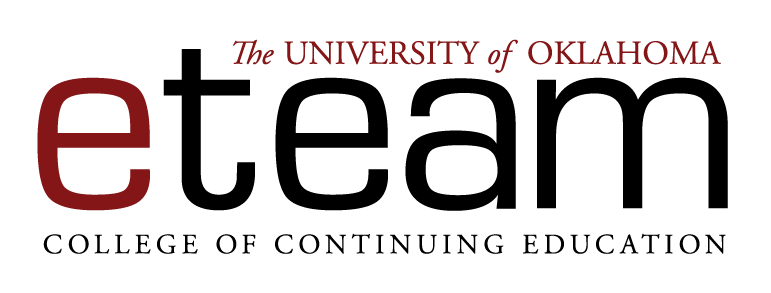 E-TEAM implements a participatory approach to our evaluations. We have open conversations with our partners and with those whom our partners serve about data ownership, data analysis, and interpretation of outcomes. We implement shared decision-making:
What data will be collected?
How do we best collect that data?
How do we best engage those served by a program in the evaluation?
What outcomes do we measure?
What defines success for individual program participants? What defines success for the program?
E-TEAM & OKSOC Evaluation
The E-TEAM at the University of Oklahoma has served as the OKSOC evaluator since 2002 and designed and implements a statewide evaluation plan. 
The evaluation provides evidence documenting service utilization, program effectiveness for children, youth, young adults, and families, and system costs.
The evaluation is used to inform program design, to improve service delivery, and, ultimately, to contribute to better outcomes in the lives of Oklahomans.
Land Acknowledgement Statement
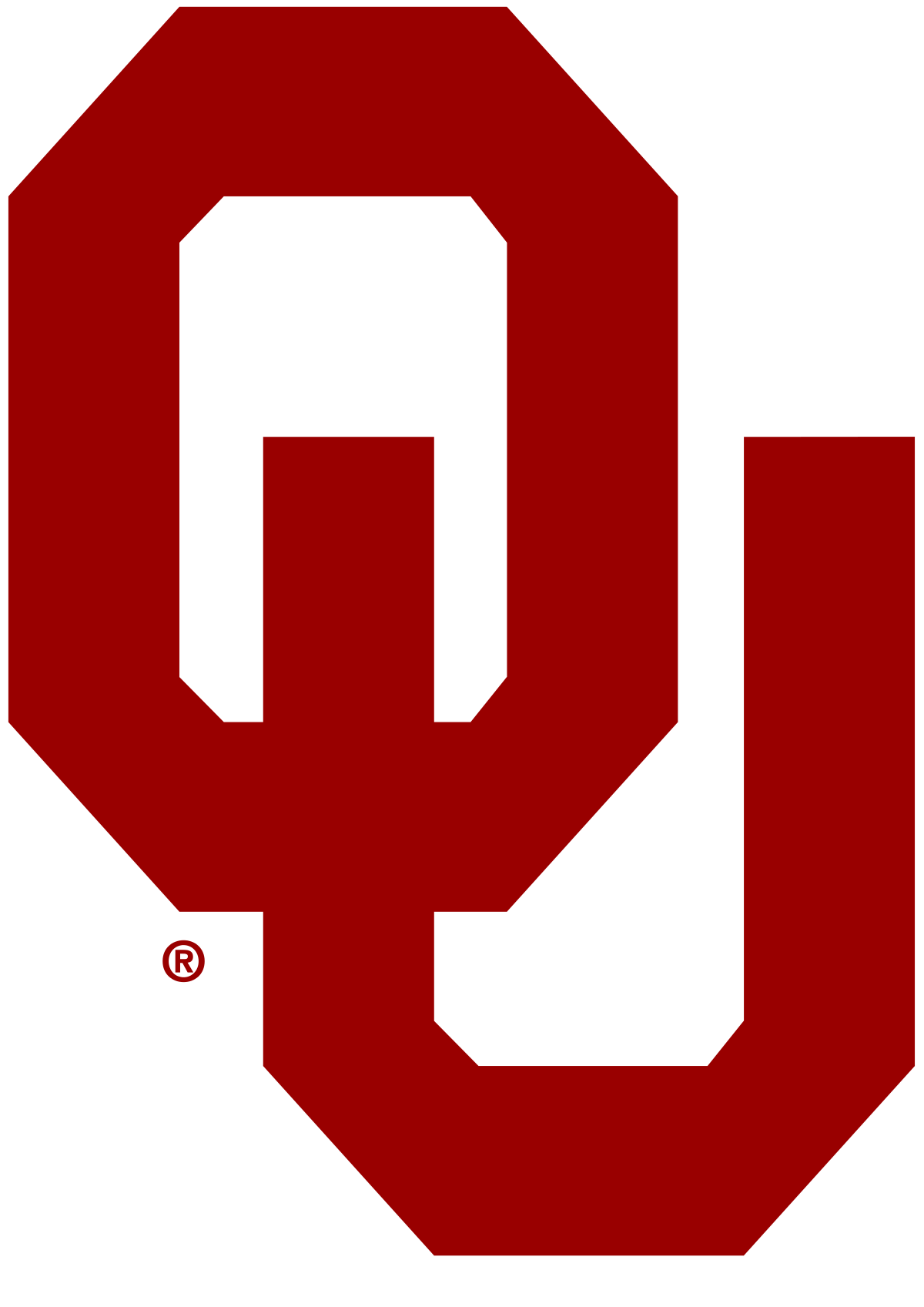 "Long before the University of Oklahoma was established, the land on which the University now resides was the traditional home of the “Hasinais” Caddo Nation and “Kirikirʔi:s” Wichita & Affiliated Tribes.
We acknowledge this territory once also served as a hunting ground, trade exchange point, and migration route for the Apache, Comanche, Kiowa and Osage nations. 
Today, 39 tribal nations dwell in the state of Oklahoma as a result of settler and colonial policies that were designed to assimilate Native people.
The University of Oklahoma recognizes the historical connection our university has with its indigenous community. We acknowledge, honor and respect the diverse Indigenous peoples connected to this land. We fully recognize, support and advocate for the sovereign rights of all of Oklahoma’s 39 tribal nations. This acknowledgement is aligned with our university’s core value of creating a diverse and inclusive community. It is an institutional responsibility to recognize and acknowledge the people, culture and history that make up our entire OU Community."
References
2022 KIDS COUNT Data Book. (2022, August 30). The Annie E. Casey Foundation. Retrieved September 20, 2022, from https://www.aecf.org/resources/2022-kids-count-data-book.  
Honoring Innovations: Notes from the Field for Systems of Care Communities in Indian Country. National Indian Child Welfare Association; September 2015.
Marsella AJ. Twelve critical issues for mental health professionals working with ethno-culturally diverse populations. Psychol Int. (2011) 22:7–10. Available online at: http://www.apa.org/international/pi/2011/10/critical-issues.aspx. 
Office of the Surgeon General (US); Center for Mental Health Services (US); National Institute of Mental Health (US). Mental Health: Culture, Race, and Ethnicity: A Supplement to Mental Health: A Report of the Surgeon General. Rockville (MD): Substance Abuse and Mental Health Services Administration (US); August 2001.
Oklahoma Systems of Care Toolkit; Oklahoma Department of Mental Health and Substance Abuse Services; (2022).